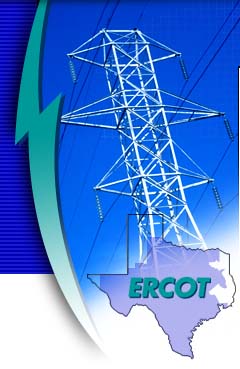 Market Notices	CSWG Meeting	January 23, 2015
Ted Hailu
Director, Client Services
2013 Survey Results –  Market Notices
2013 Client Services Survey
Content
Timing and clarification of required responses need improvement
Some notices had incorrect information 
Small errors such as effective dates make notices difficult to rely on
Separate informational notices from those that require a response
Timeliness
I sometime receive market notices after the fact
Provide more updates / status 
Distribution / Audience
ERCOT not always consistent on distribution lists used for notices
I receive notices that don't pertain to my business.
Hard to know which lists to be on to get certain notices
I get many notices multiple times
January 23, 2015
ERCOT Public
2014 Market Notices – Volume by type
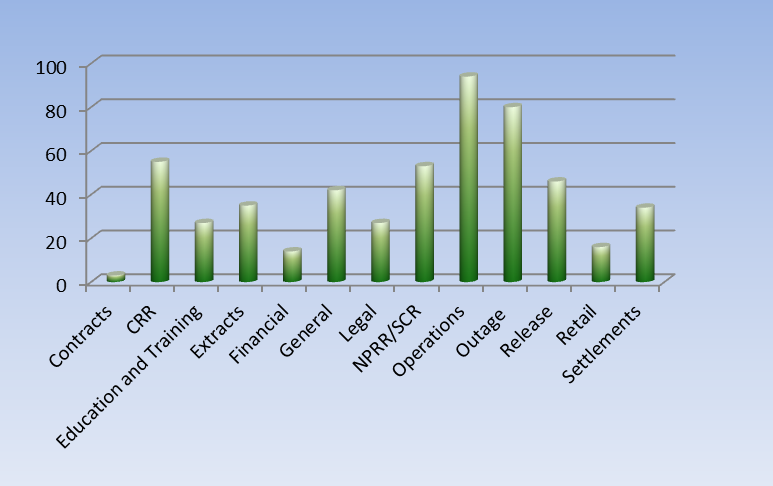 Total number of market notices in 2014  = 526
January 23, 2015
ERCOT Public
2014 Market Notices – Audience – Market Participants
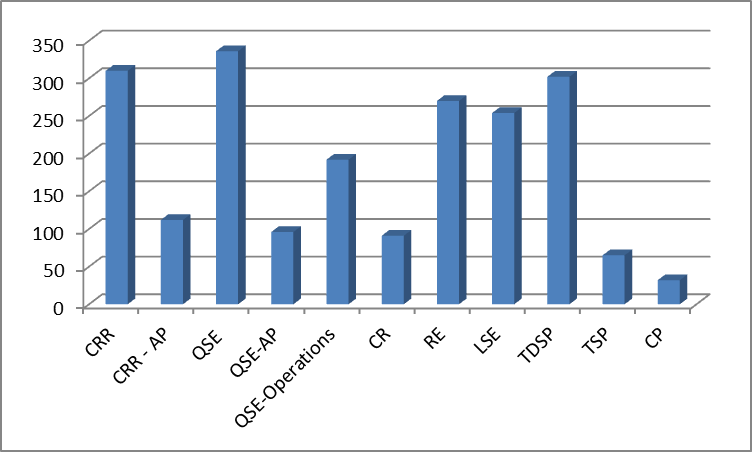 January 23, 2015
ERCOT Public
2014 Market Notices – Audience – Public mailing lists
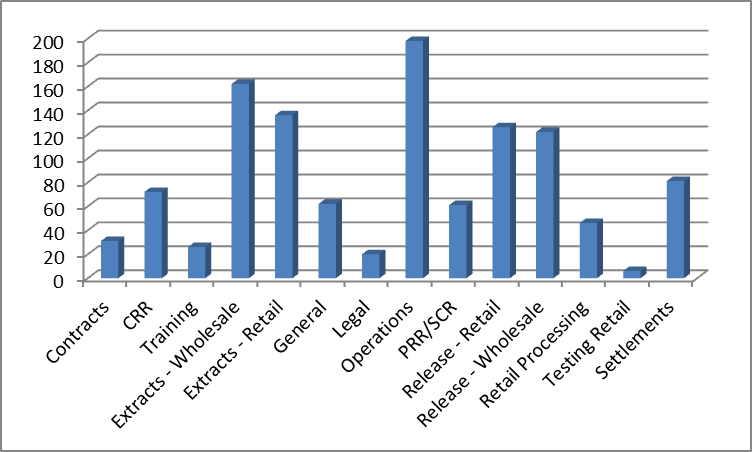 January 23, 2015
ERCOT Public
2015 Action Items
Remaining Action Items
Audience
Public
Review public e-mail distribution lists  
Example – Credit related notices
Market Participants
Options for notices to Authorized Representatives
Create more granular lists 
Communication on use of public lists
Market Notices Survey 
Was planned for Q1 2015 / Proposed delay 
Work with CSWG on review on COPMG – Appendix A
Complete known action items first
January 23, 2015
ERCOT Public
2015 Survey
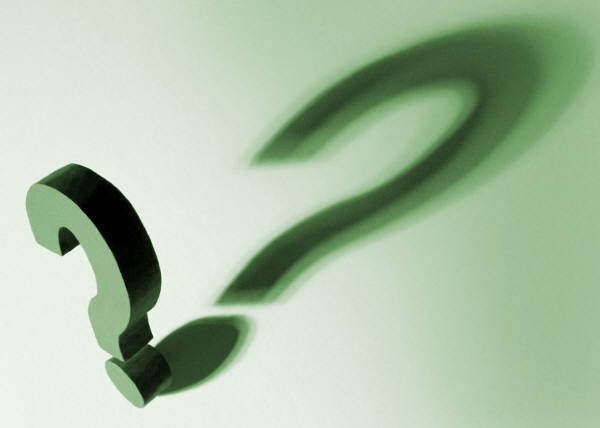 January 23, 2015
ERCOT Public